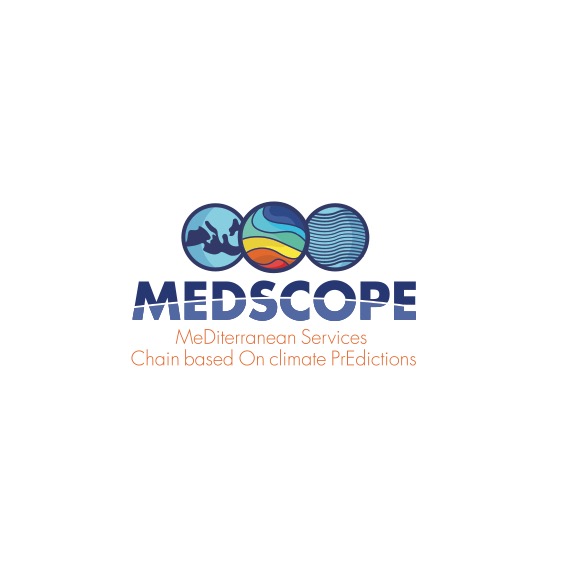 WP4: Wind Energy
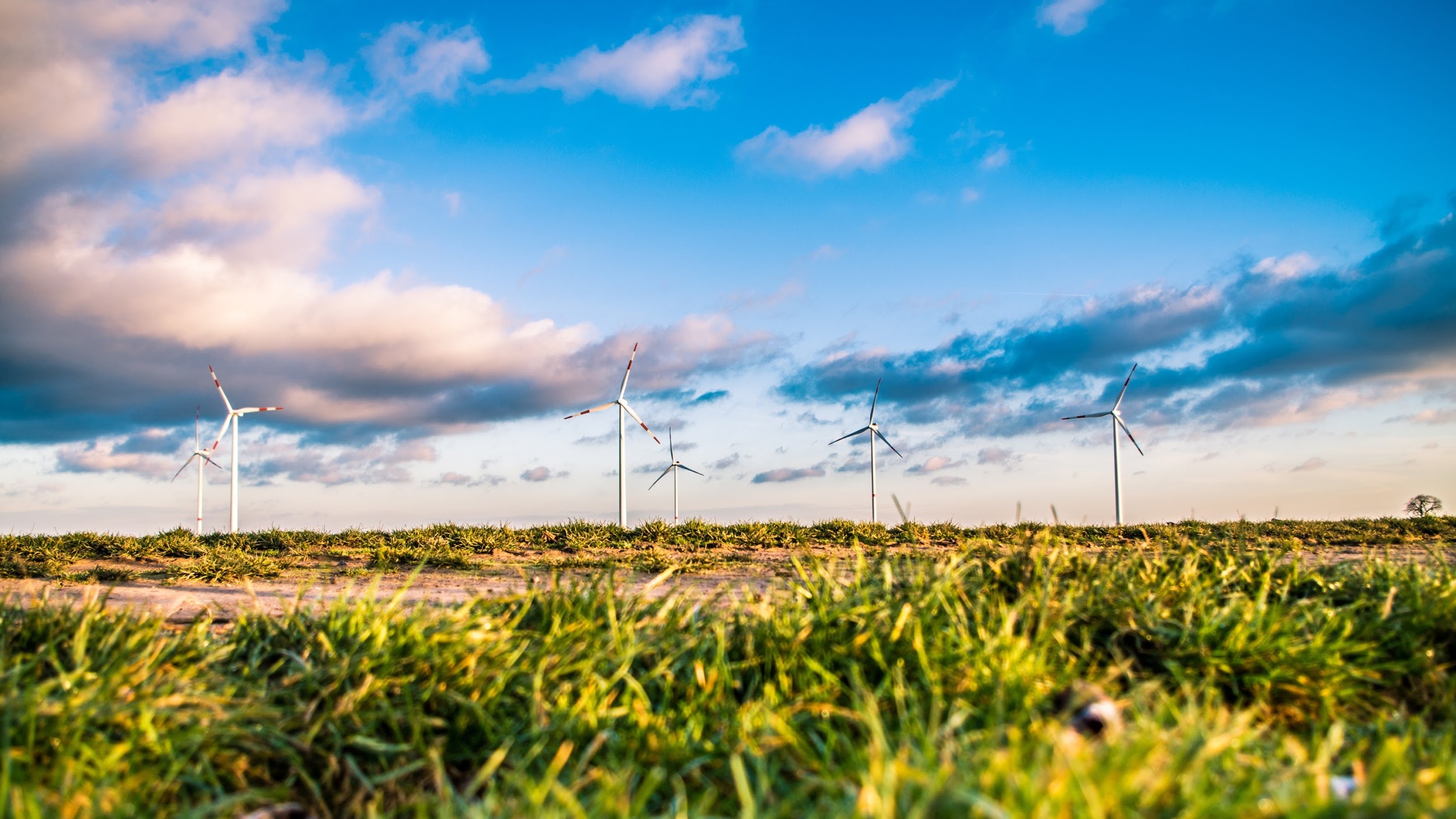 Case study – March 2018, Spain
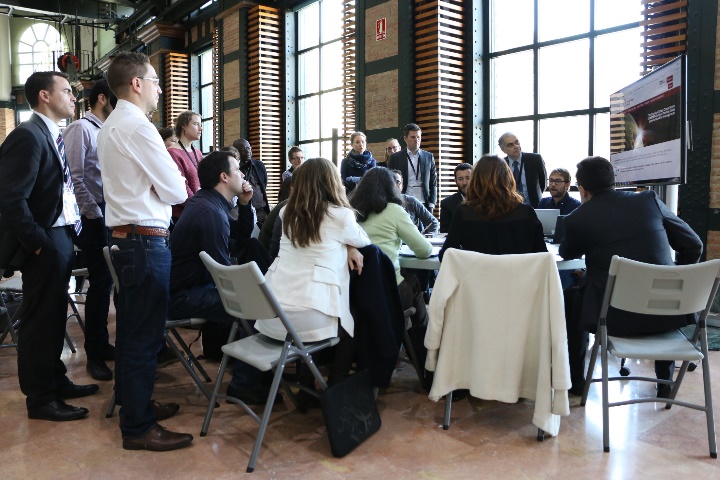 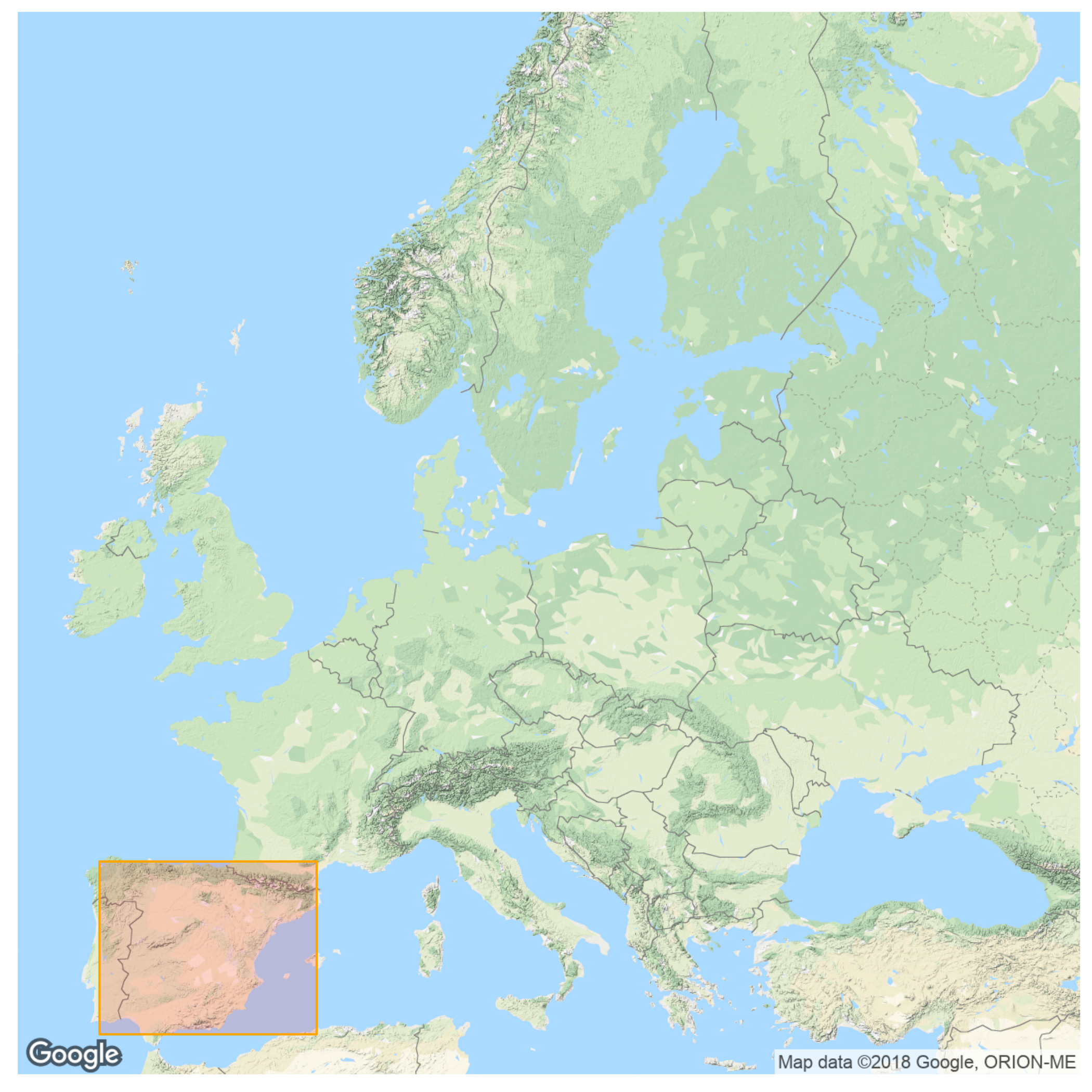 Iberia, Mar 2018:
high winds, highest generation ever
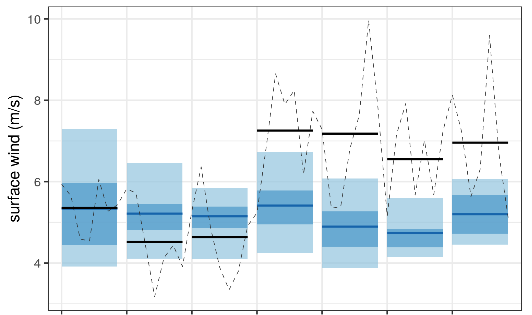 USER interaction
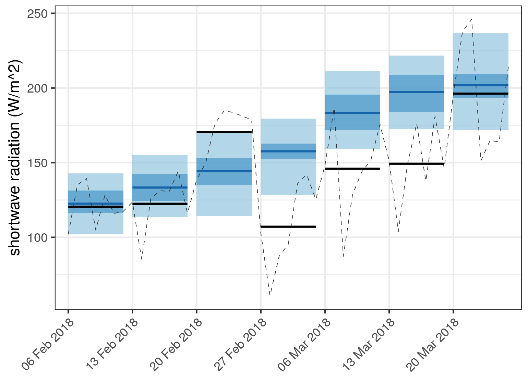 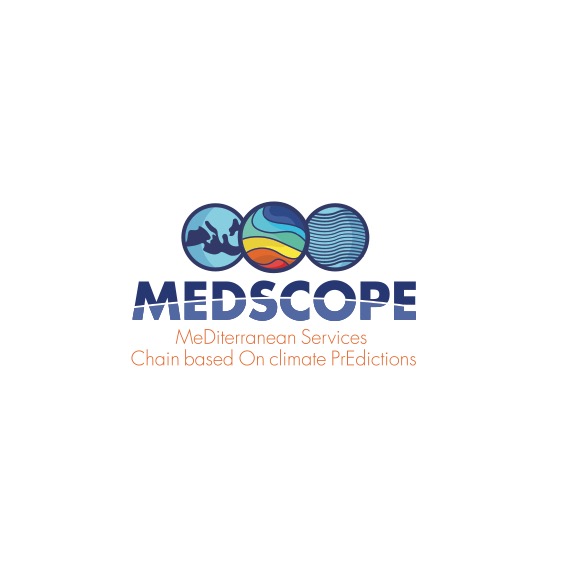 Wind capacity factor fcsts
Bias adjust methods

1. CSTools Calibration (adjusts mean, variance and reliability)
Torralba, et al. (2017): Seasonal Climate Prediction: A New Source of Information for the Management of Wind Energy Resources https://doi.org/10.1175/JAMC-D-16-0204.1
2. Empirical Quantile Mapping
(adjusts distribution shape)
Reanalysis (ERA-I)
Adjusted hindcast
Lledó et al. (2019): Seasonal forecasts of wind power generation
https://doi.org/10.1016/j.renene.2019.04.135
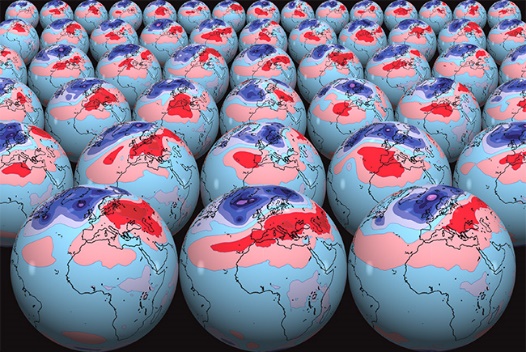 IMPACT MODEL capacity factor
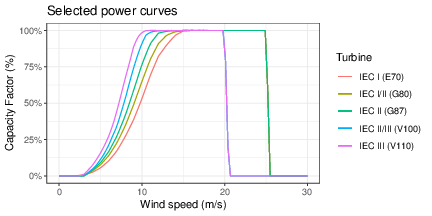 CF fcsts
SEAS5 sfcWind
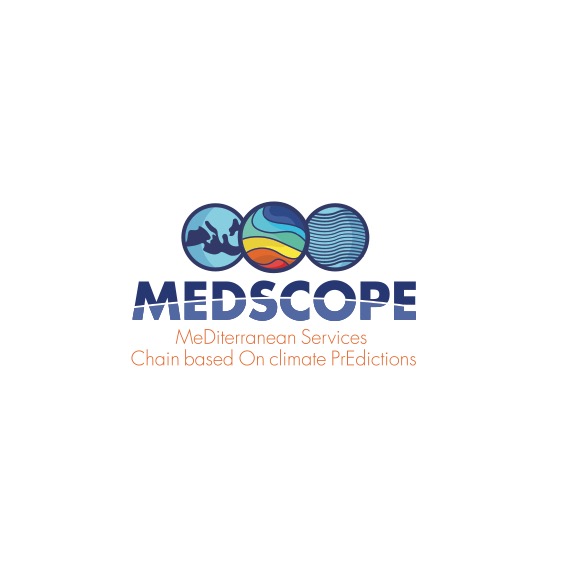 Visualization of products
CSTools - plotForecastPDF
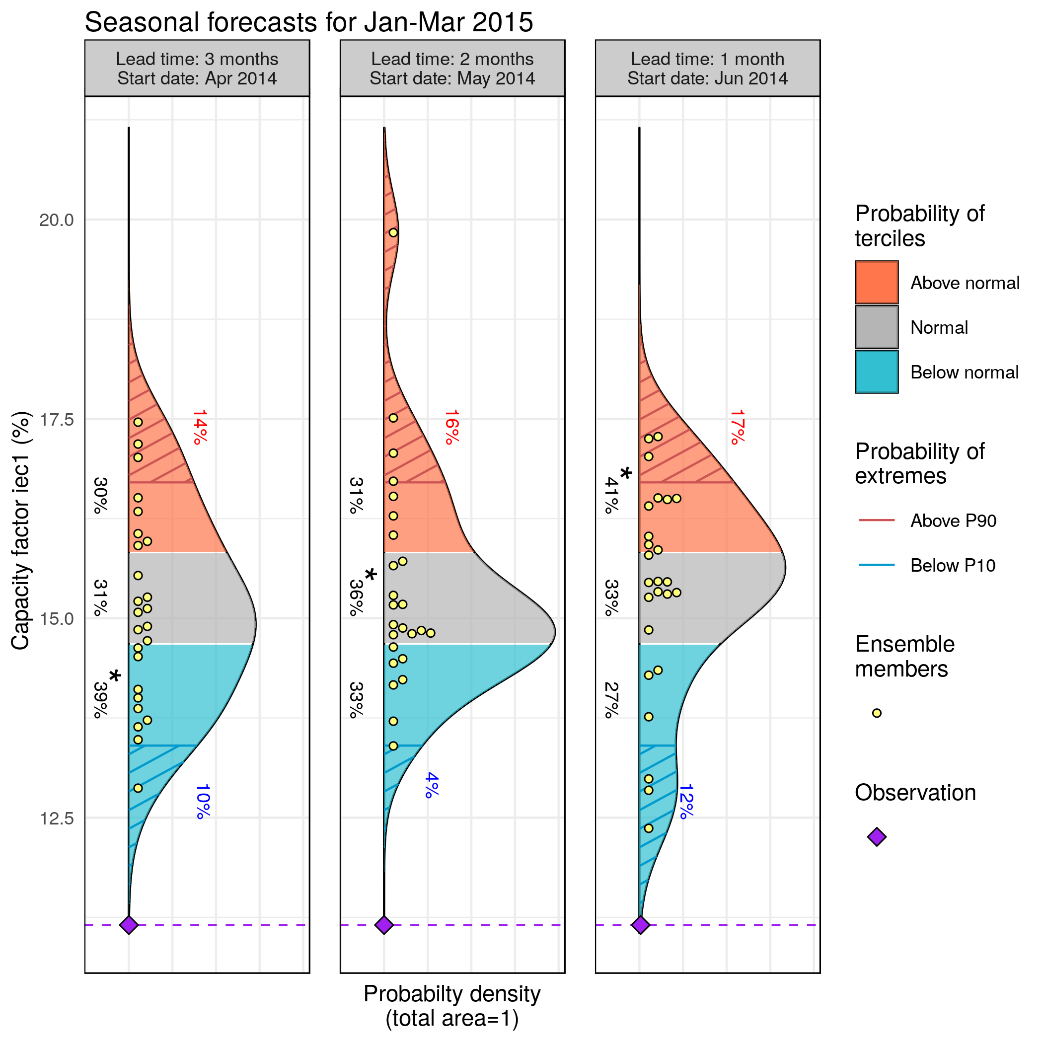 Three forecasts with 
different lead time
Extremes: 
prob. above P90
Tercile probabilities
and Most Likely Tercile
Ensemble members
PDF from ensemble dressing
Observed value
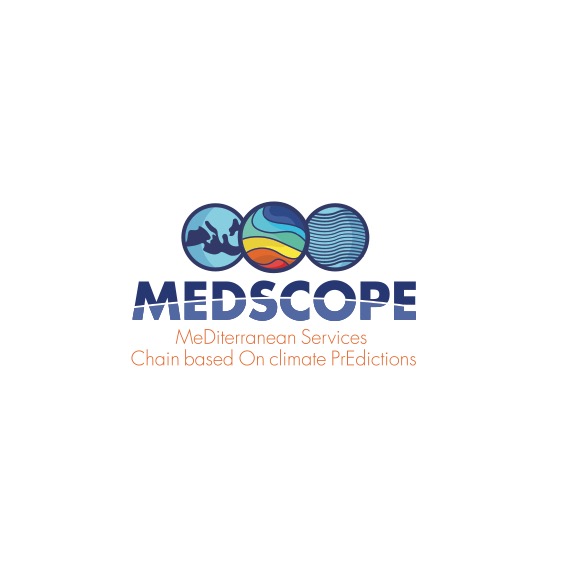 Verification of products
PROBABILISTIC
DETERMINISTIC
Ensemble mean: 
Correlation
Tercile probabilities:
Ranked Prob. Skill Score [RPSS]
Probabilities of exceedance: 
(above P90 or  below P10) 
Brier Skill Score [BSS]
Skill in predicting PDF: Continuous Ranked Prob. Skill Score [CRPSS]
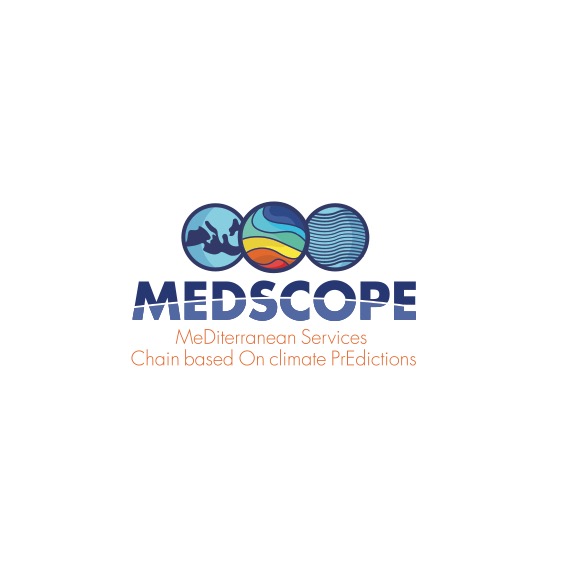